Liste des œuvres Histoire des arts2014-2015
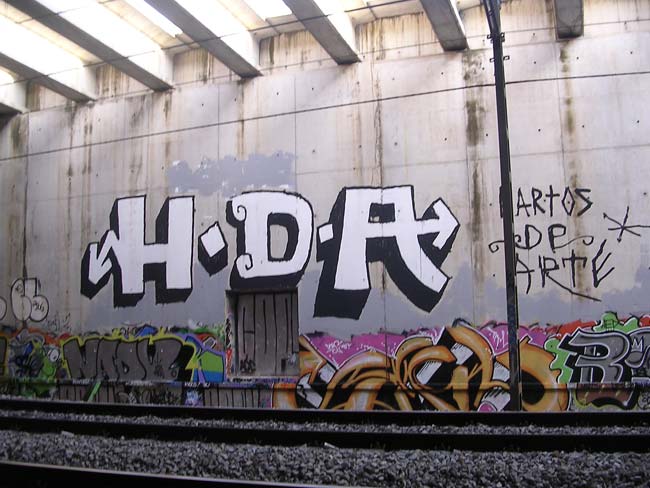 Domaine :ARTS DE L’ESPACE
Thématique : Arts, Créations, Cultures
La tour Eiffel – Eiffel – Paris1889
Le jardin Majorelle – Marrakech- XX° siècle
Pyramide du Louvre - Ieoh Ming Pei-1989
Thématique : Arts, espace, temps
Le pont des soupirs - Venise - 1602
Emballage du Reichstag – Christo et Jeanne-Claude - 1995
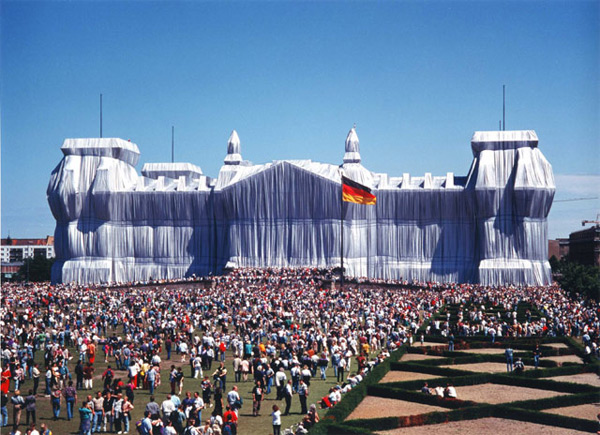 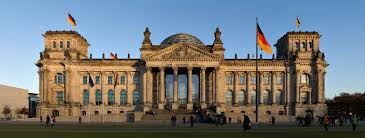 Le viaduc de Millau – Norman Foster- 2004
Le château de Versailles – XVII° s
Les jardins de Versailles - André le Nôtre - XVII° s
Monument aux morts de Lodève - Paul Dardé – XX° s
Thématique : Arts, mythes, religions
La basilique Saint-Marc – D. ContariniVenise - 1096
Le duomo, cathédrale de Florence – Brunelleschi - XV° S
La Sagrada Familia – Gaudi – 1882-1926 - Barcelone
Thématique : Arts, techniques, expressions
Musée Guggenheim – Frank Gehry – 1997 - Bilbao
Centre Pompidou – R. Piano et R. Rogers - 1971-77 - Paris
Tour Burj Khalifa – 2004-2010- Dubaï
Thématique : Arts, ruptures, continuités
La casa Batllo - Gaudi -1904-1906 - Barcelone
Le parc Güell - Gaudi - 1900-1914 Barcelone
La cité radieuse – Le Corbusier – 1947-52 - Marseille
Domaine : Art du quotidien
Thématique : Arts, Créations, Cultures
La tapisserie de Bayeux – XI° siècle
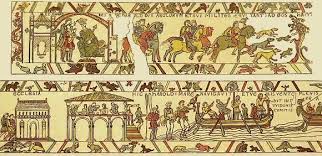 Couverture d’exploit Sioux - XIX° siècle
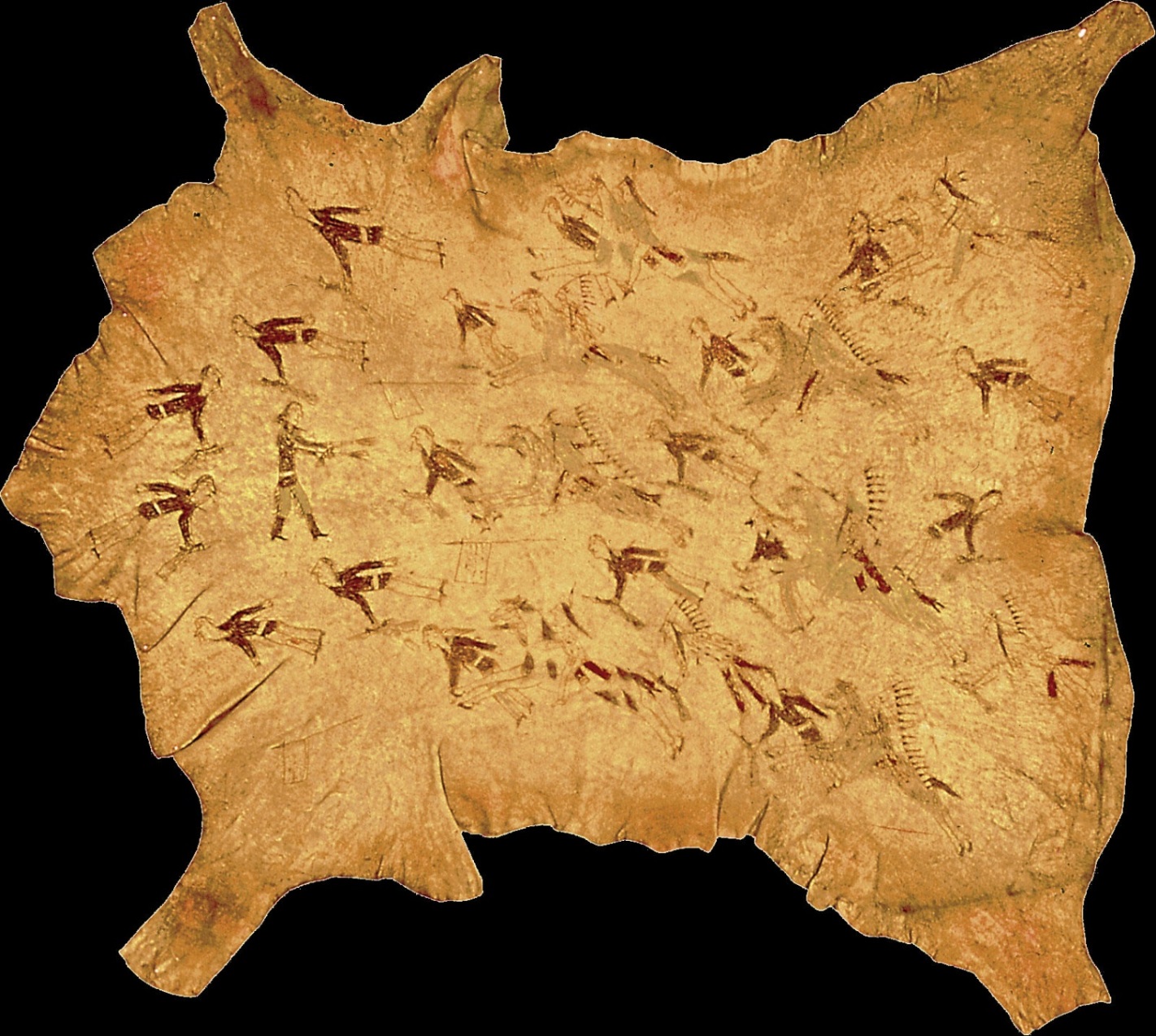 Les blues jeans Levi’s - Levi Strauss - 1873
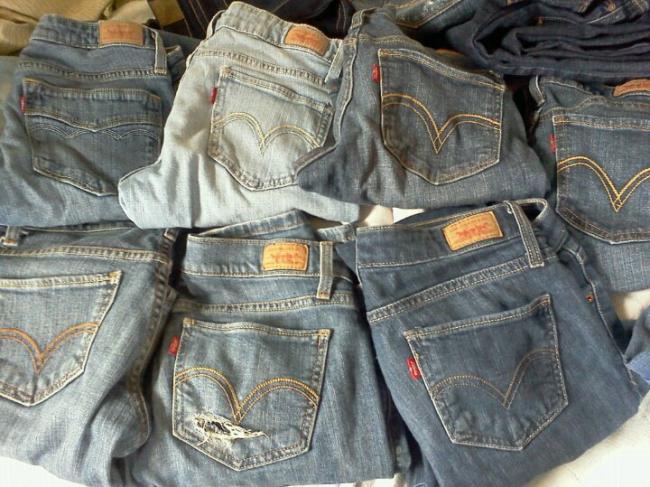 La bouteille de coca-cola – A. Samuelson, E.R. Dean, C. Edwards - 1915
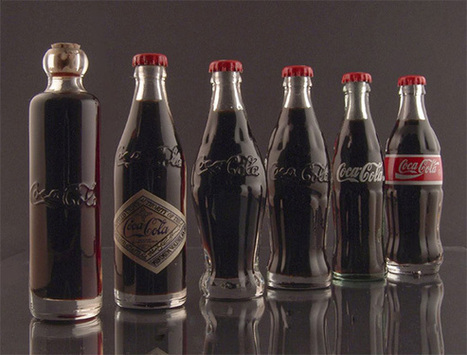 Thématique : 
Arts, espace, temps
La vespa – Corradino D’Ascanio - 1946
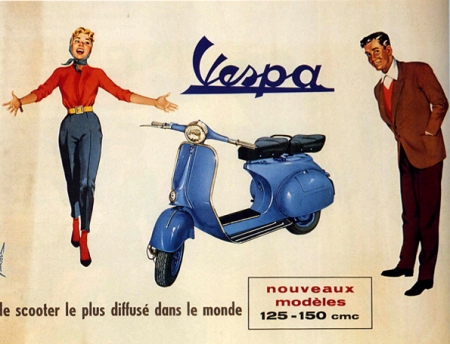 La Citroën DS – Flamino Bertoni - 1955
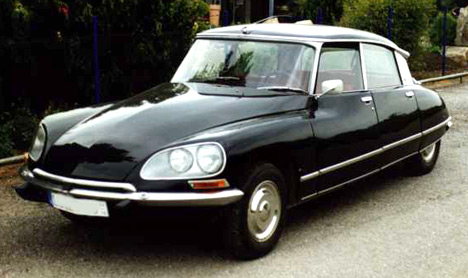 Mini Austin Seven – Alec Issigonis - 1959
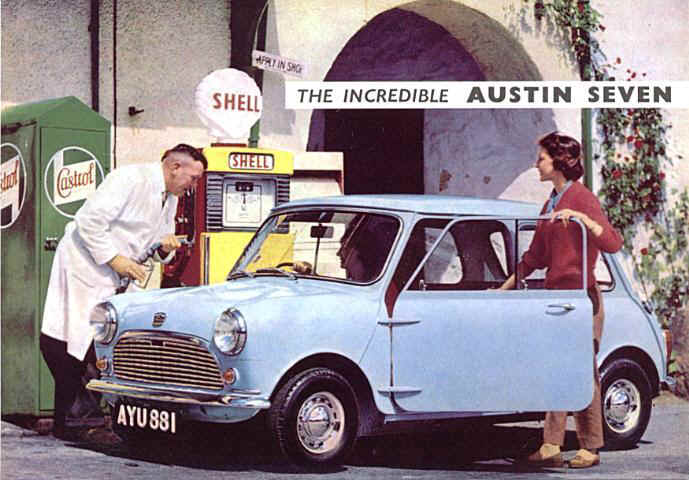 La montre Swatch - 1983
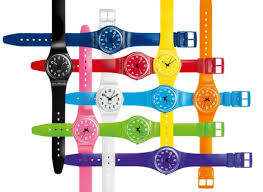 Thématique : Arts, Etats, pouvoir
Affiche de propagande dans un régime totalitaire ( au choix)
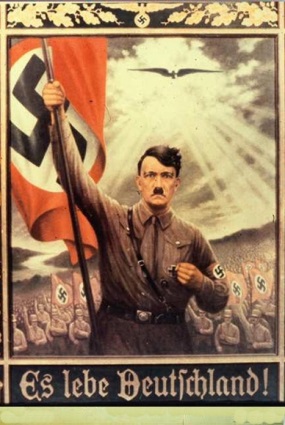 La Coccinelle Volkswagen – F. Porsche - 1938
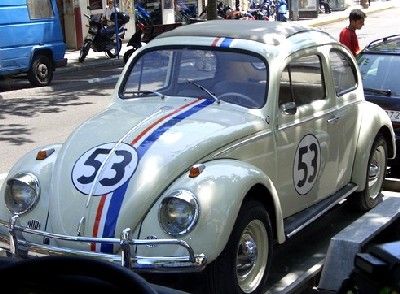 Première de couverture de 1er numéro de la BD « Captain America », J. Kirby et J. Simon, mars 1941
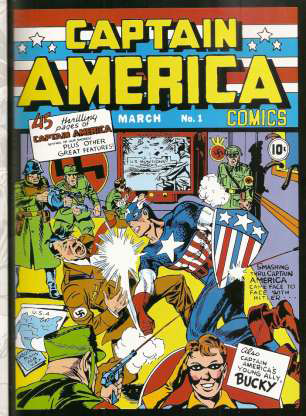 Une affiche de mai 68 ( au choix)
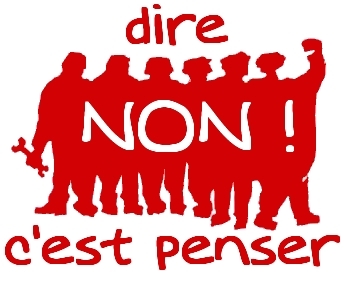 Thématique : Arts, mythes, religions
La tapisserie de La Dame à la Licorne – XV° siècle
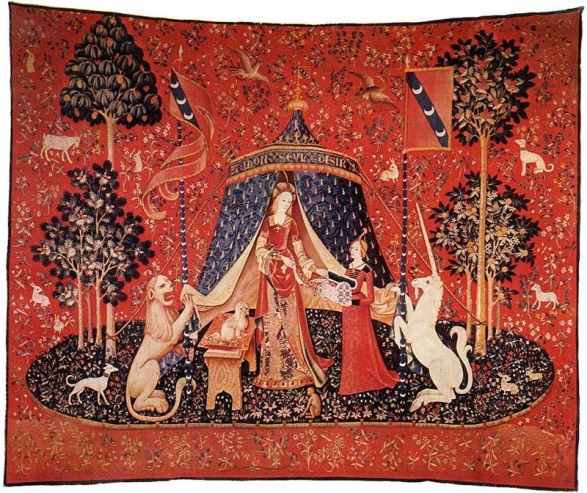 Masques du carnaval de Venise
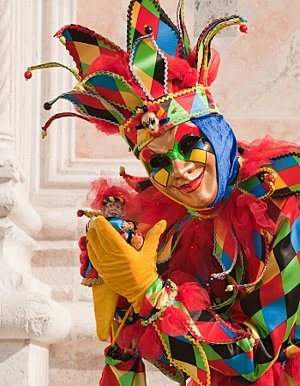 Masques africains
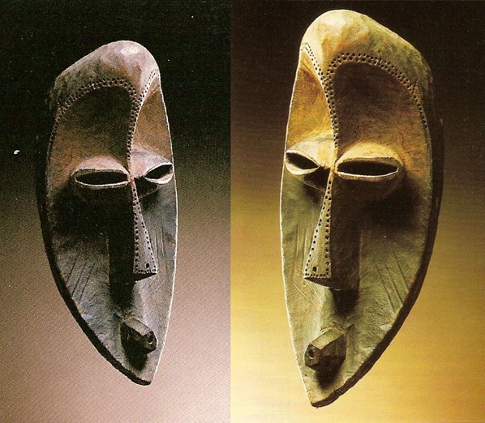 Les vitraux de Notre Dame des Sablons Claude Viallat - 1992
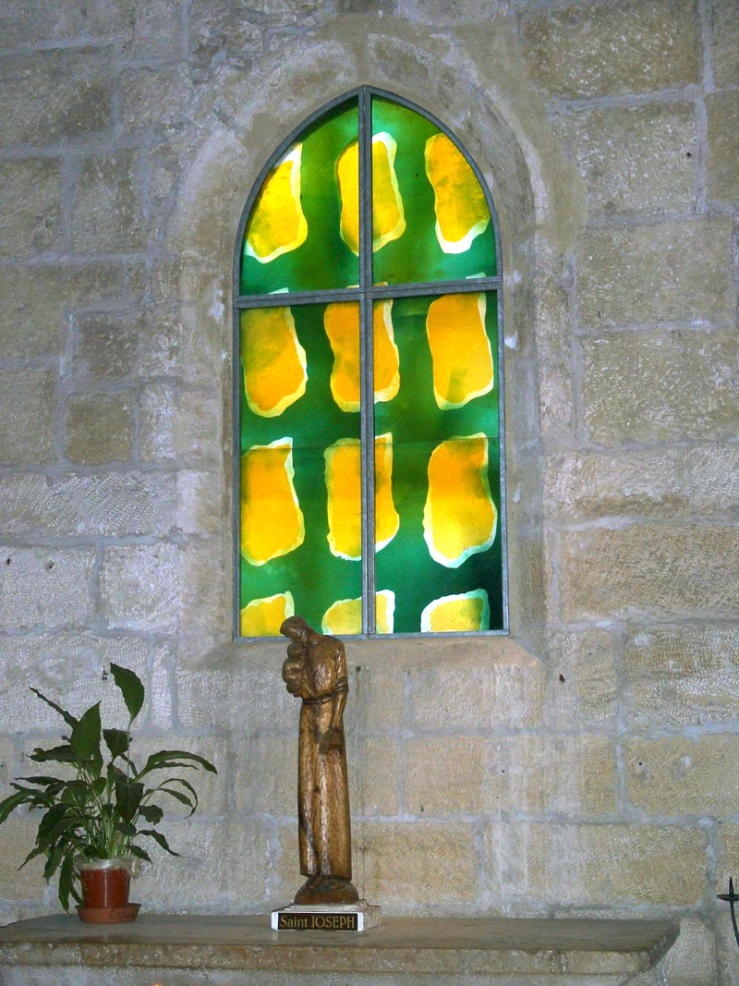 Thématique : 
Art, techniques, expressions
Edicules du métro parisien – Hector Guimard – 1900-1902
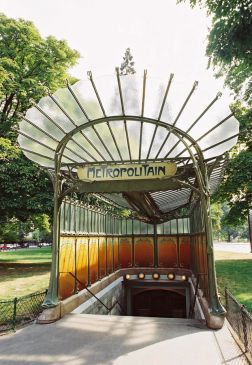 Lampe Gras – Bernard-Albin Gras – les années 20
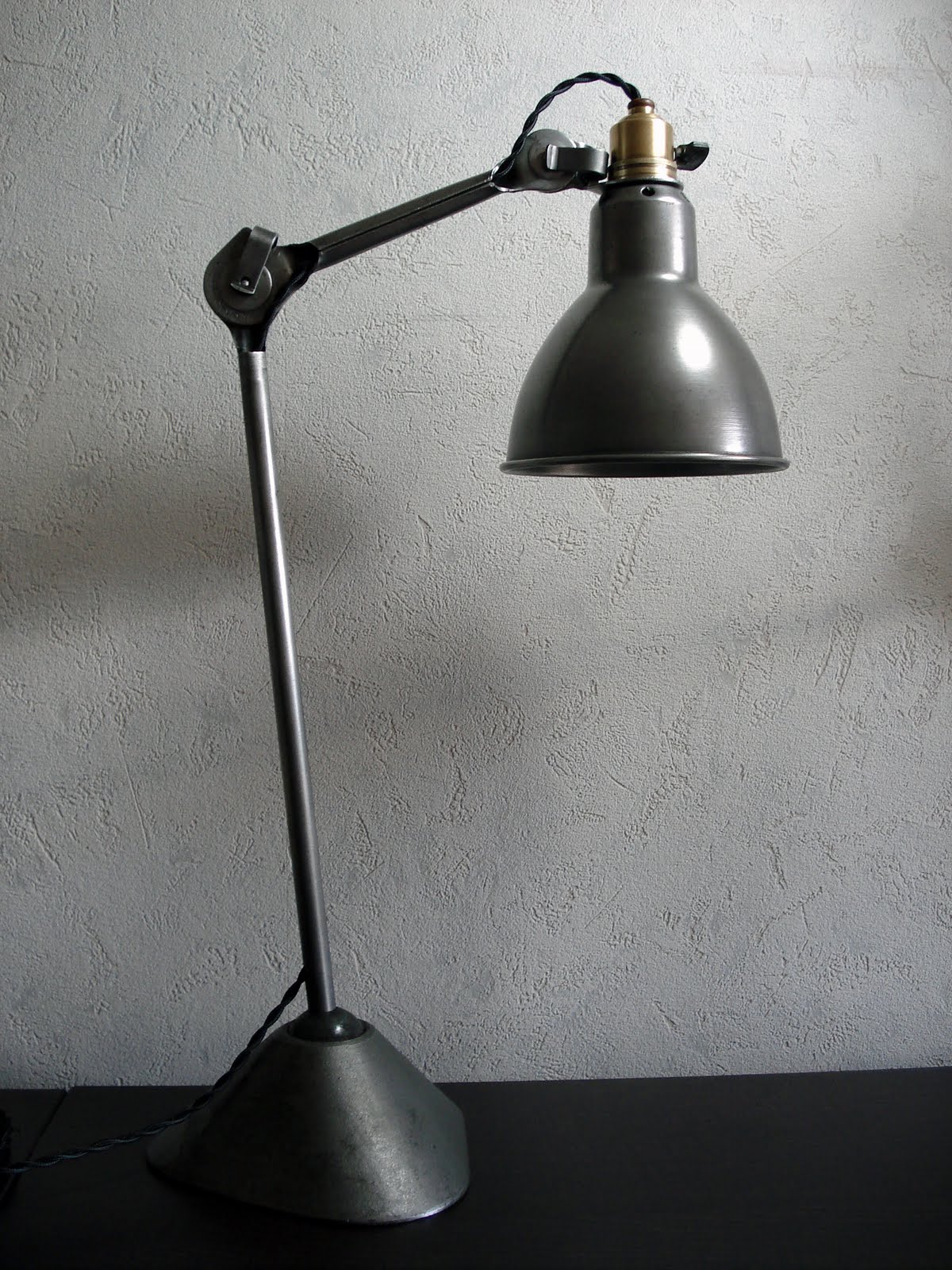 La chaise Tolix – Xavier Pauchard – les années 30
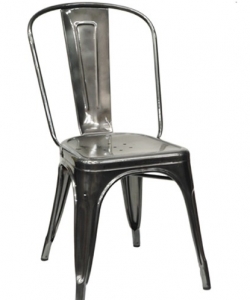 IMac – Jonathan Ive – XX° et XXI° siècles
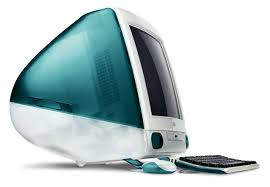 Thématique : 
Arts, ruptures, continuités
La petite robe noire- Coco Chanel –1926
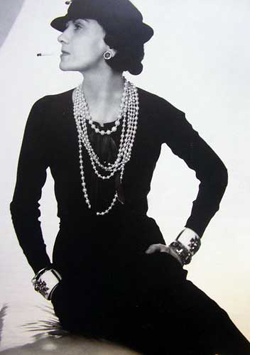 Le fauteuil 670 -  Charles et Ray Eames - 1956
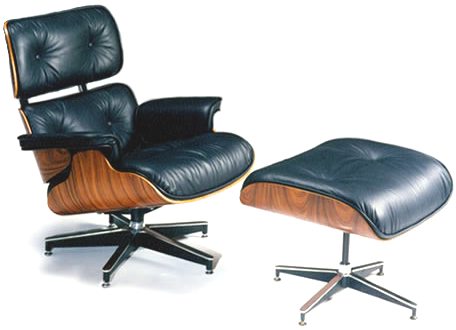 Le smoking – Yves Saint-Laurent- 1966
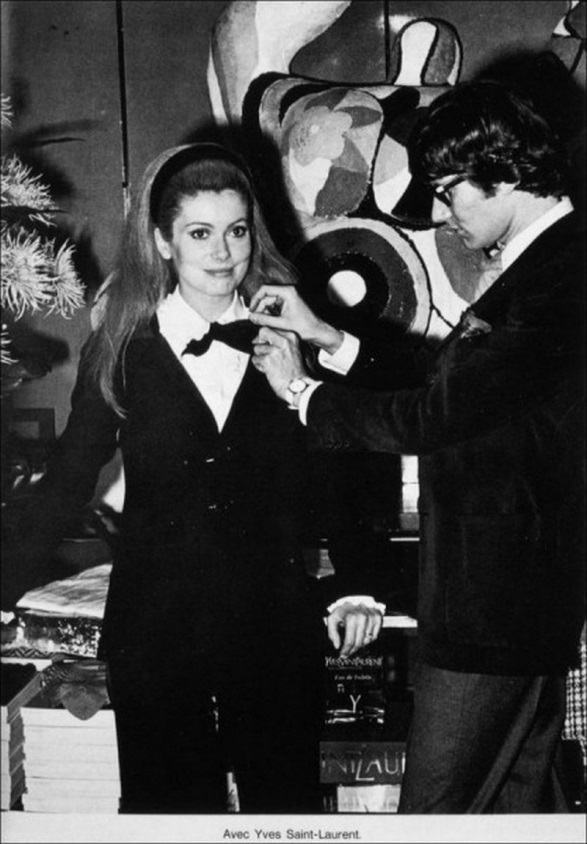 Le presse-citron Juicy Salif – Philippe Stark - 1990
Domaine:Arts du visuel
Arts, créations, cultures
La grande vague, Hokusai, 1829
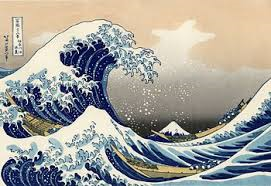 Supermaket Lady, Duane Hanson, 1969
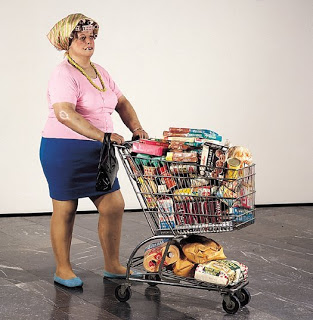 Une des œuvres de Banksy, XXI° siècle
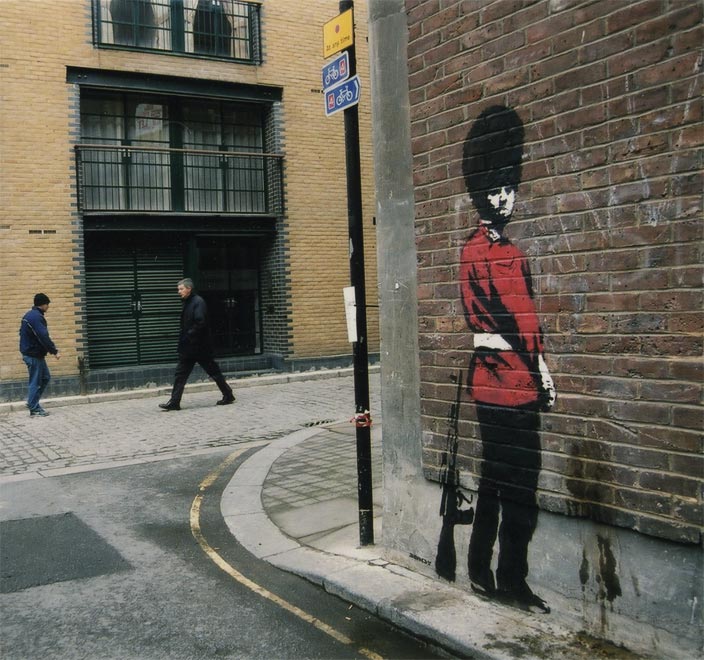 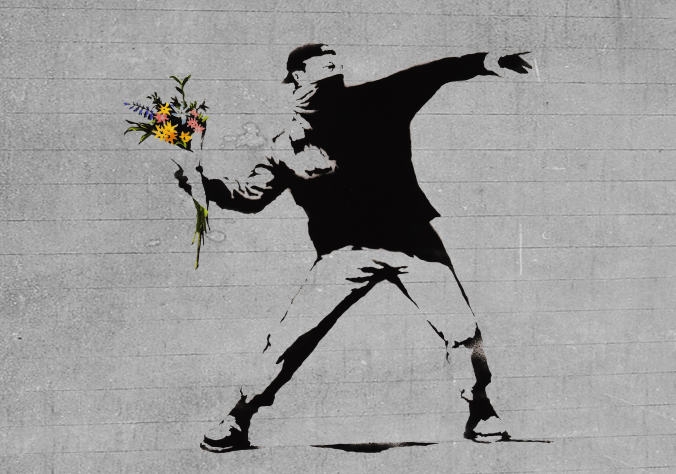 1 des œuvres de JR, XXI° siècle
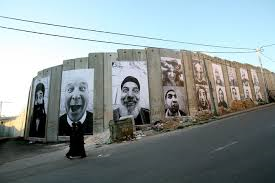 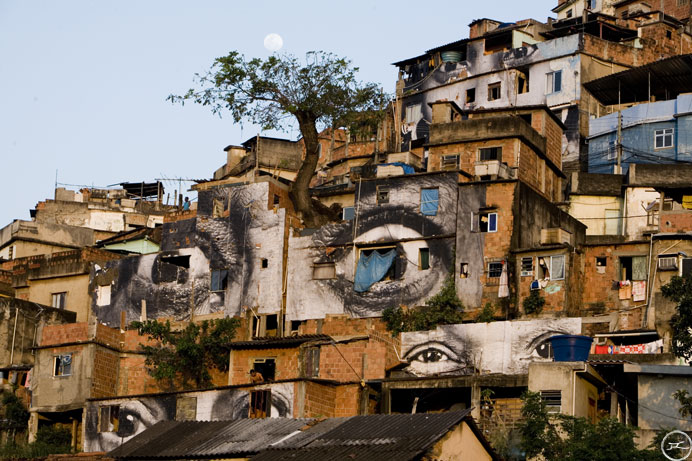 Mur Rondelet – Mist – Montpellier - 2014
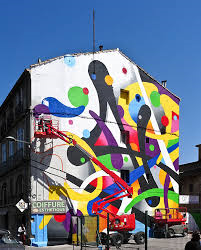 Arts, espace, temps
La rencontre ou Bonjour Monsieur Courbet, G. Courbet, 1854
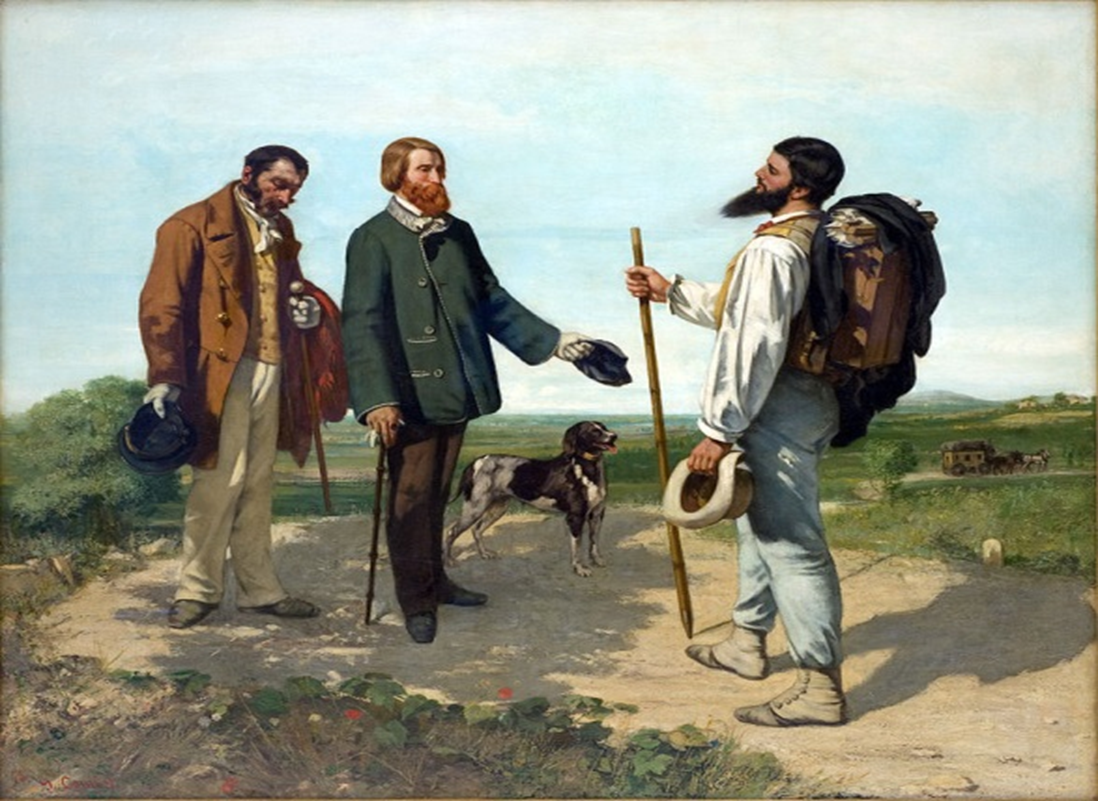 La persistance de la mémoire, Dali, 1931
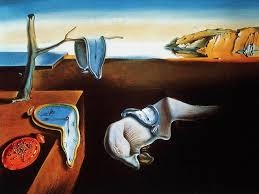 Spiral Jetty, Robert Smithson, 1970
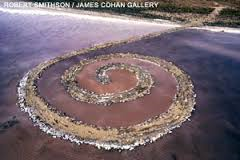 Carnets de voyage, film de W. Sallers, 2004
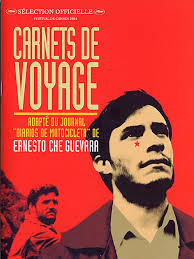 Personnes, Christian Boltanski, Grand Palais, Paris, 2010
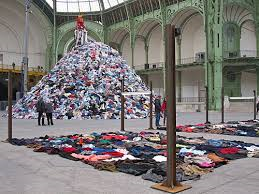 Arts, Etats, Pouvoir
Tres de Mayo, F. de Goya, 1814
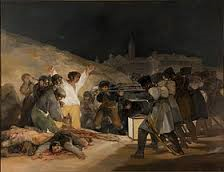 Guernica, Picasso, 1937
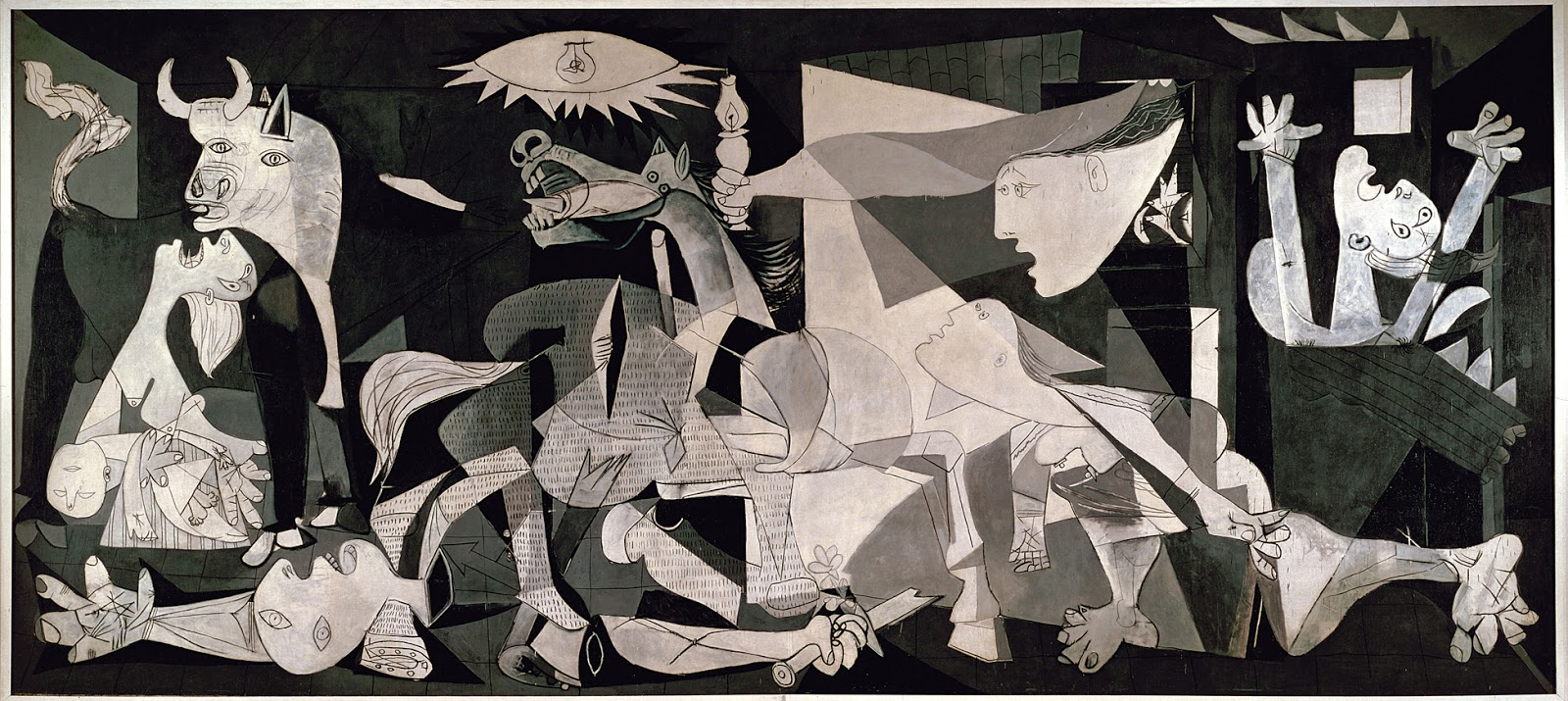 Le Dictateur, Charlie Chaplin, 1940
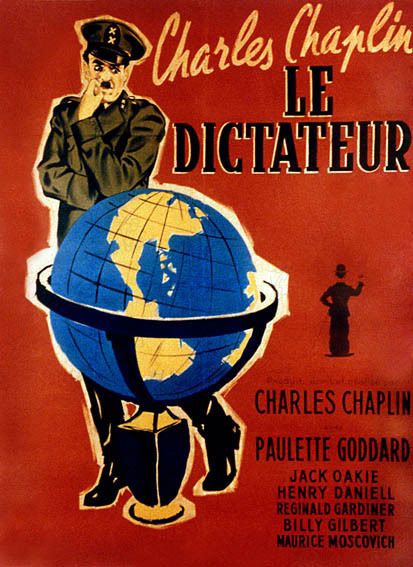 La petite fille brûlée au napalm, Nick Ut, 1972
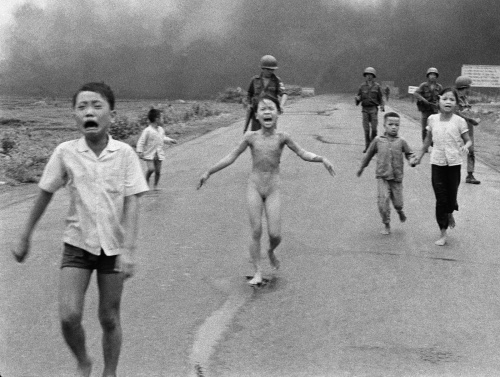 Persepolis, Marjane Satrapi, la BD (2000) ou le film d’animation (2007)
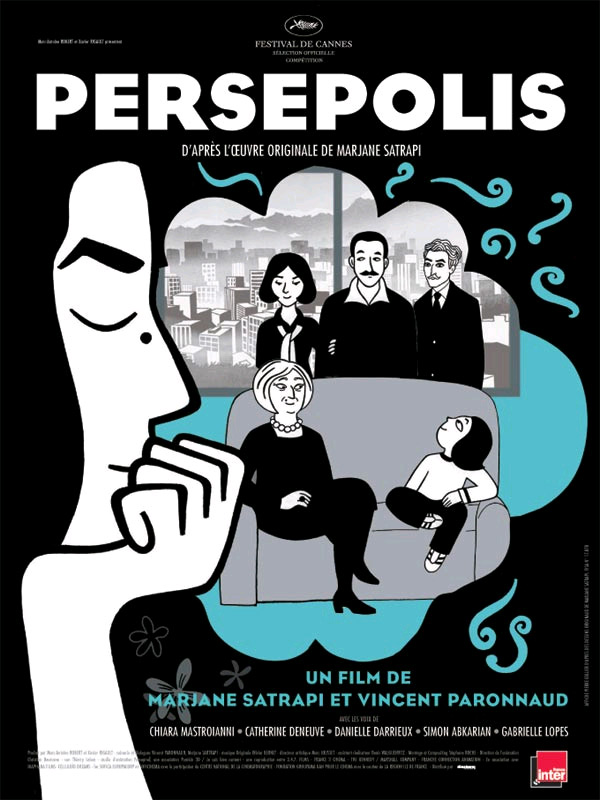 Arts, mythes, religions
L’annonciation, L. de Vinci, 1472-1475 (Florence)
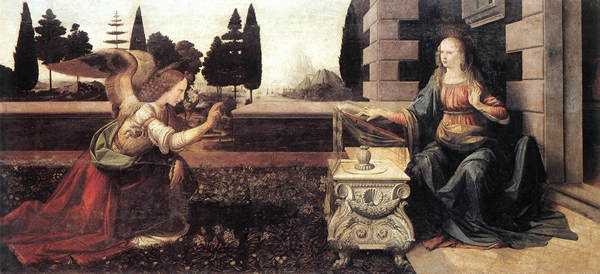 Le printemps, 1478-1482, Botticelli (Florence)
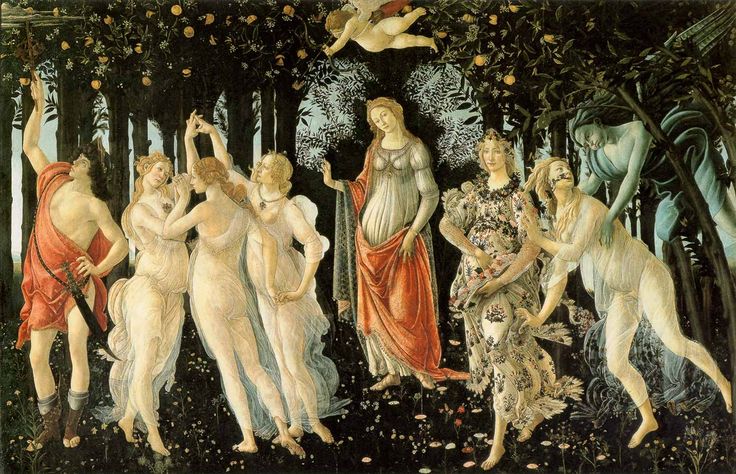 La naissance de Vénus, 1485, Botticelli (Florence)
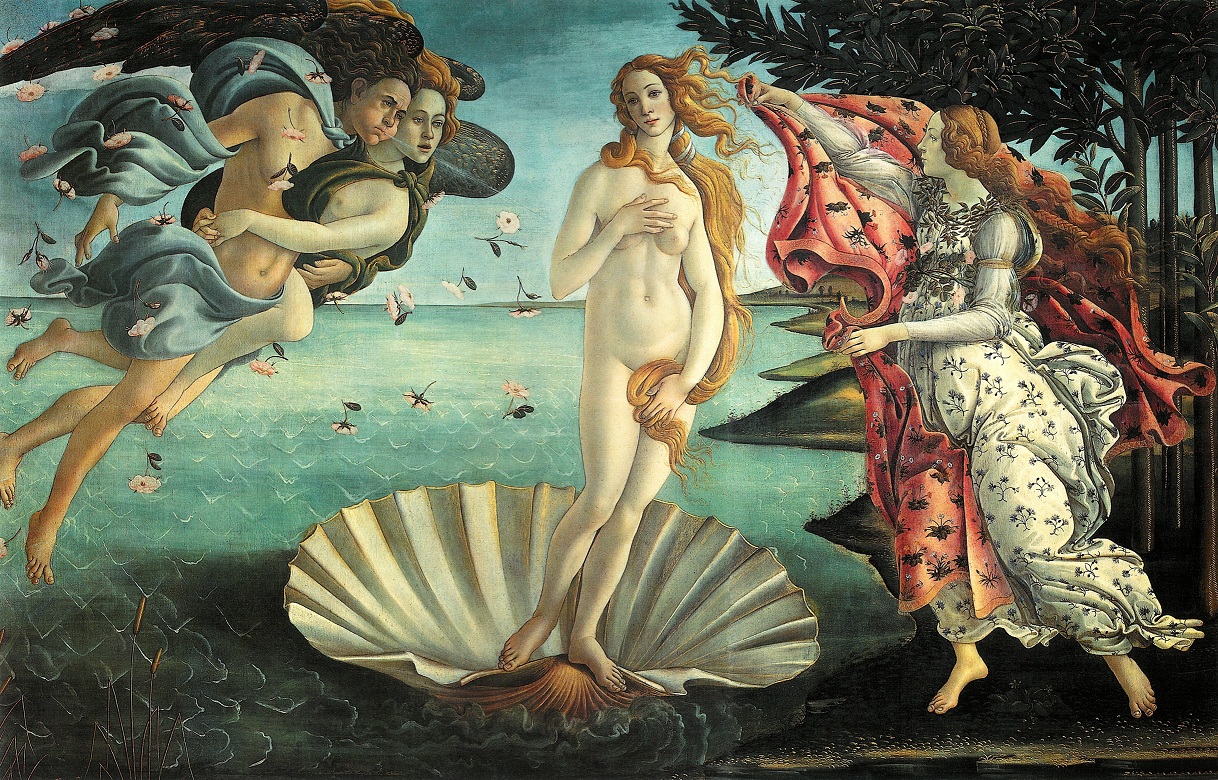 Méduse, Le Caravage, 1597-1598 (Florence)
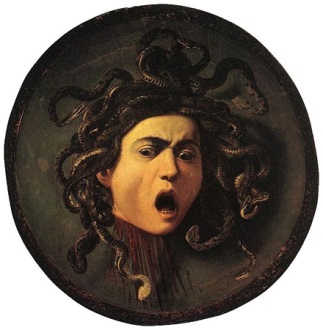 Le voyage de Chihiro, film d’animation de H. Miyazaki, 2002
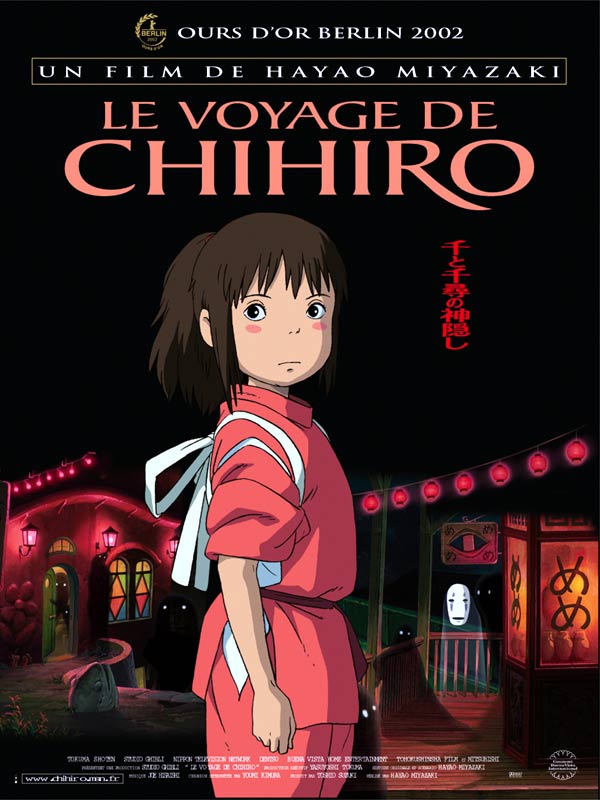 Arts, techniques, expressions
Le penseur, Rodin, 1880-1881
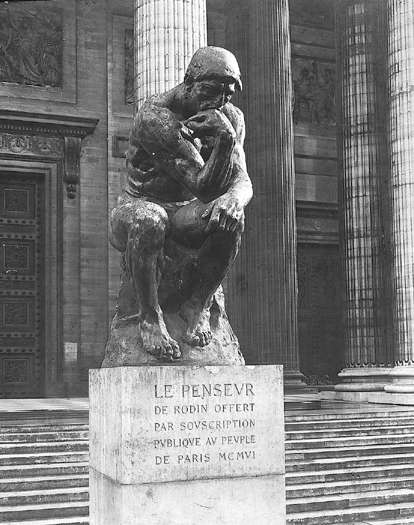 Autoportrait à la frontière entre le Mexique et les Etats-Unis, Frida Kahlo, 1935
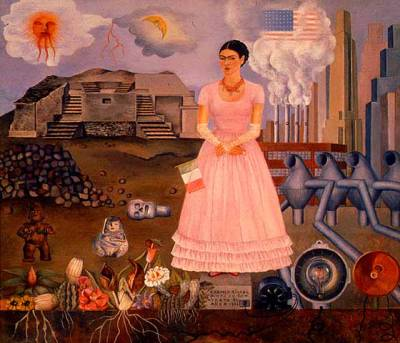 Les temps modernes, film de Charlie Chaplin, 1936
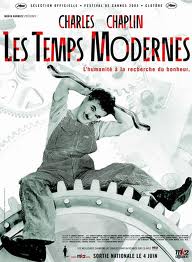 Look Mickey, Roy Lichtenstein, 1961
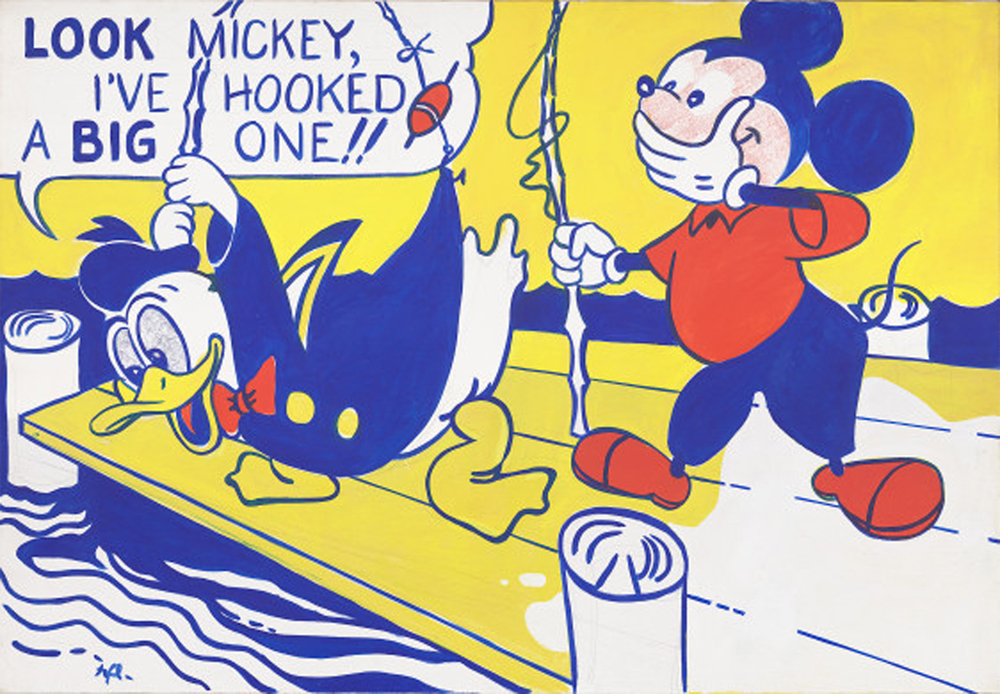 Marilyn Monroe, Warhol, 1967
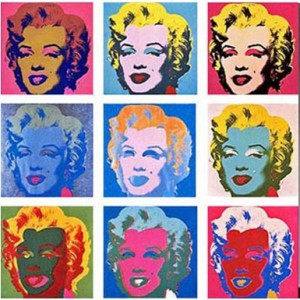 Arts, ruptures, continuités
Les Demoiselles d’Avignon, Pablo Picasso, 1907
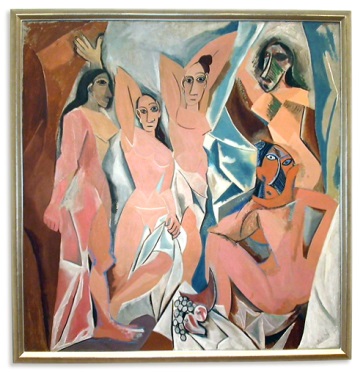 Fontaine, Duchamp, 1917
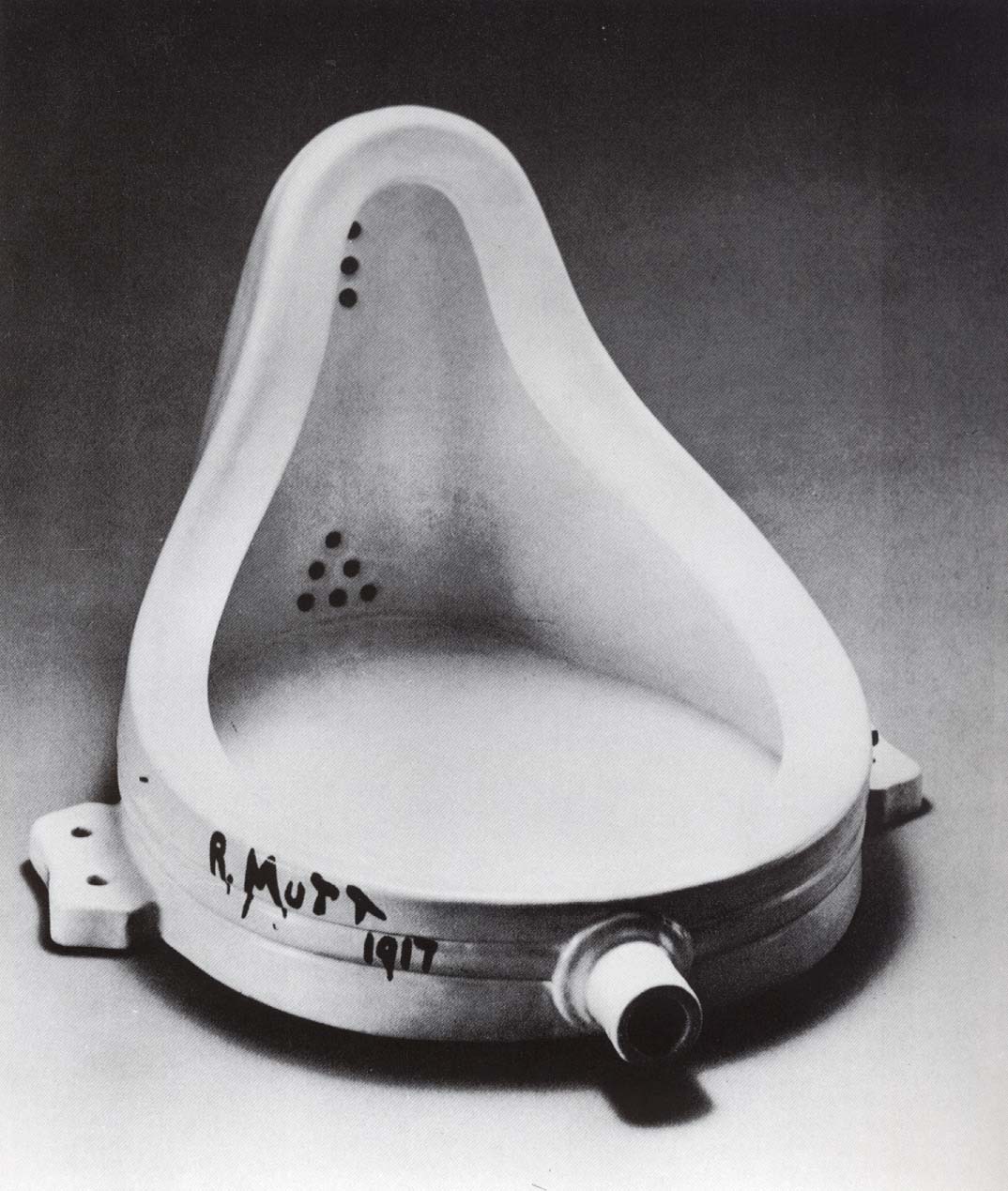 La mort aux trousses, Alfred Hitchcock, 1959
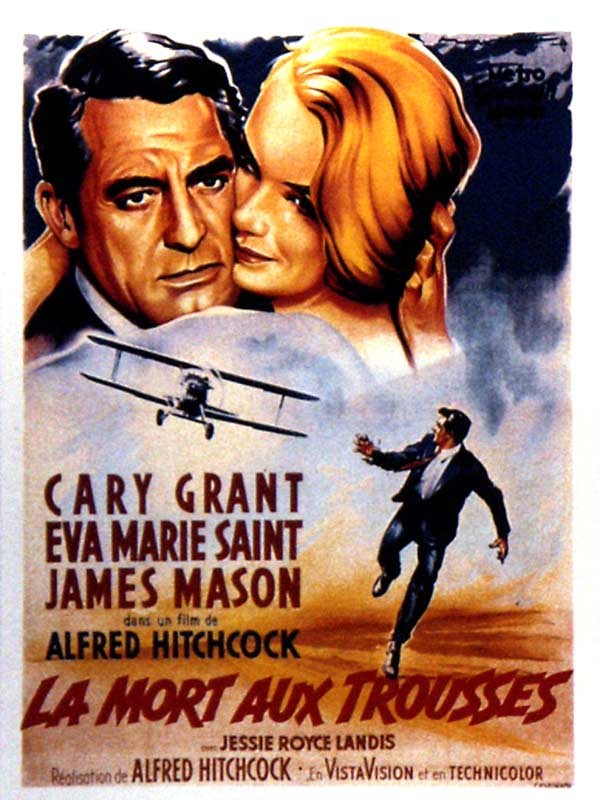 Les grosses nanas, Niki de Saint Phalle, années 1960-70
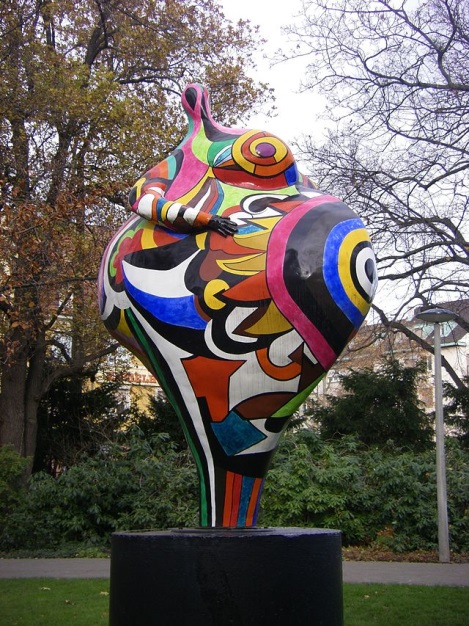 Balloon Dog, Jeff Koons, 1994-2000
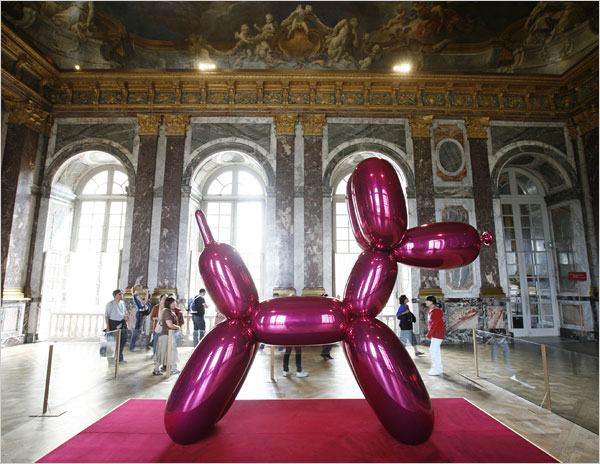